Soal 1 :
Tentukan V1 dengan superposisi (UTS-S1-0708) !
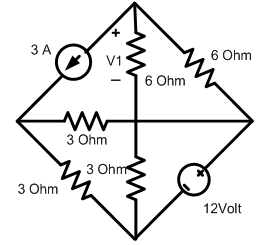 Jawaban :
Soal 2 :
Tentukan Ia dengan superposisi (UTS-S1-0809) !
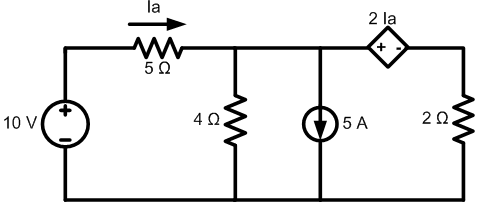 Jawaban :
Soal 3 :
Tentukan V dengan superposisi (UTS-S1-0910) !
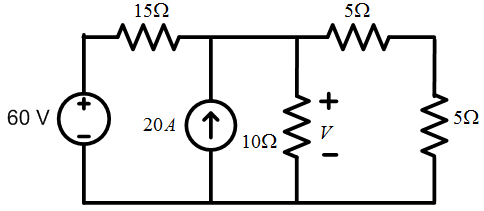 Jawaban :
Soal 4 :
Tentukan I dengan superposisi (UTS-S1-1213) !
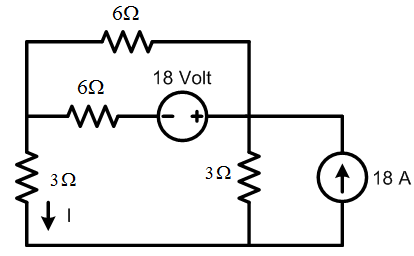 Jawaban :
Soal 5 :
Tentukan I dengan superposisi (UTS-D3-0203) !
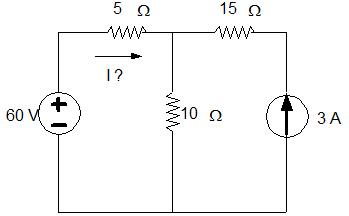 Jawaban :
Soal 6 :
Tentukan i dengan superposisi (UTS-D3-0405) !
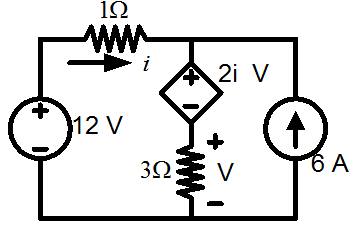 Jawaban :
Soal 7 :
Tentukan i dengan superposisi (UTS-D3-0506) !
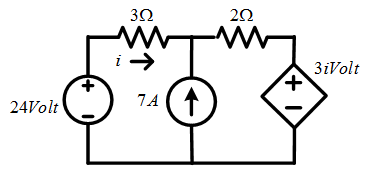 Jawaban :
Soal 8 :
Tentukan i dengan superposisi (UTS-D3-0607) !
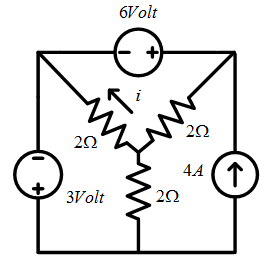 Jawaban :
Soal 9 :
Tentukan I dengan superposisi (UTS-D3-1112) !
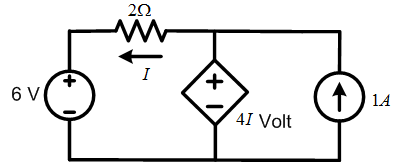 Jawaban :
Soal 10 :
Tentukan i dengan superposisi !
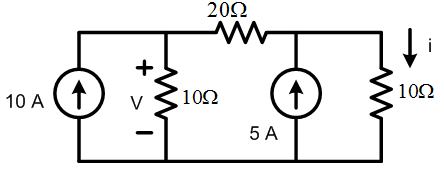 Jawaban :
Soal 11 :
Tentukan I dengan superposisi !
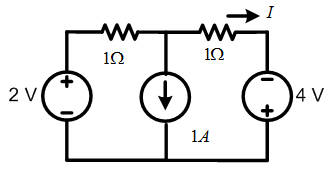 Jawaban :
Soal 12 :
Tentukan V dengan superposisi !
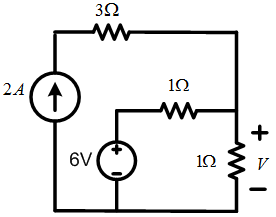 Jawaban :
Soal 13 :
Tentukan V1 dengan superposisi !
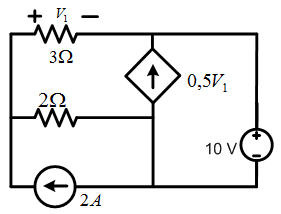 Jawaban :
Soal 14 :
Tentukan Io dengan superposisi !
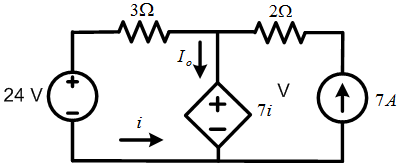 Jawaban :
Soal 15 :
Tentukan V1 dengan superposisi !
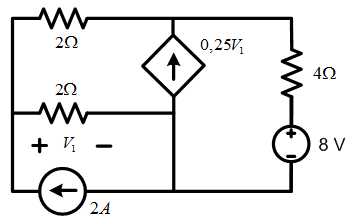 Jawaban :
Soal 16 :
Tentukan i dengan superposisi !
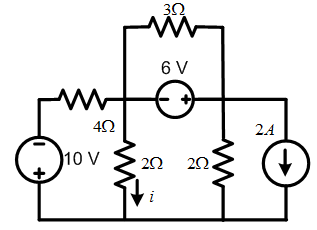 Jawaban :
Soal 17 :
Tentukan V dengan superposisi !
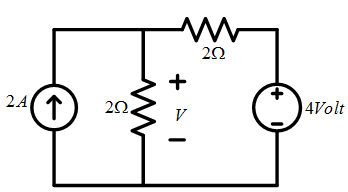 Jawaban :
Soal 18 :
Tentukan i dengan superposisi !
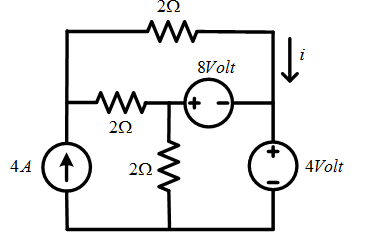 Jawaban :